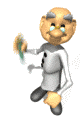 “Hiệu ứng nhà kính” chủ yếu là do khí gì gây ra?
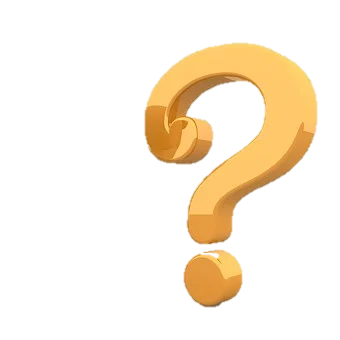 8TH GRADE
Bài 10: OXIDE
Bài 10: OXIDE
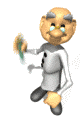 I. KHÁI NIỆM
PHIẾU HỌC TẬP SỐ 1
Tìm hiểu về khái niệm oxide và cách phân loại oxide
Bảng 10.1. Tên, công thức hóa học của một số oxide
Nhận xét về thành phần nguyên tố của các oxide trên.
Các oxide gồm 2 nguyên tố trong đó có một nguyên tố là oxygen.
Bài 10: OXIDE
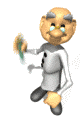 I. KHÁI NIỆM
PHIẾU HỌC TẬP SỐ 1
Tìm hiểu về khái niệm oxide và cách phân loại oxide
Bảng 10.1. Tên, công thức hóa học của một số oxide
2. Đề xuất về khái niệm oxide.
Oxide là hợp chất gồm 2 nguyên tố trong đó có một nguyên tố là oxygen.
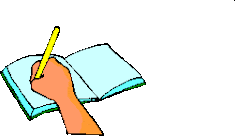 Bài 10: OXIDE
I. KHÁI NIỆM
- Khái niệm: Oxide là hợp chất của hai nguyên tố, trong đó có một nguyên tố là oxygen.
Bài 10: OXIDE
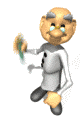 I. KHÁI NIỆM
PHIẾU HỌC TẬP SỐ 1
Tìm hiểu về khái niệm oxide và cách phân loại oxide
Bảng 10.1. Tên, công thức hóa học của một số oxide
3. Nhận xét về thành phần nguyên tố trong công thức phân tử của các oxide ở cột (2) và cột (4).
Các Oxide ở cột (2) có thành phần gồm 2 nguyên tố: oxygen và kim loại.
Các Oxide ở cột (4) có thành phần gồm 2 nguyên tố: oxygen và phi kim.
Bài 10: OXIDE
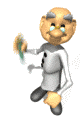 I. KHÁI NIỆM
PHIẾU HỌC TẬP SỐ 1
Tìm hiểu về khái niệm oxide và cách phân loại oxide
Bảng 10.1. Tên, công thức hóa học của một số oxide
4. Dựa vào thành phần nguyên tố, có thể phân oxide thành mấy loại, đó là những loại nào?
Dựa vào thành phần nguyên tố có thể chia oxide thành 2 loại: 
oxide phi kim và oxide kim loại.
Bài 10: OXIDE
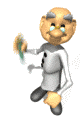 I. KHÁI NIỆM
PHIẾU HỌC TẬP SỐ 1
Tìm hiểu về khái niệm oxide và cách phân loại oxide
Hoàn thành các phương trình sau.
… + O2 ⇢ Al2O3 (1)
P + … ⇢ P2O5 (2)
 S + … ⇢ SO2 (3) 
Mg + O2 ⇢ … (4)
Bài 10: OXIDE
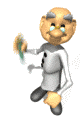 I. KHÁI NIỆM
PHIẾU HỌC TẬP SỐ 1
Tìm hiểu về khái niệm oxide và cách phân loại oxide
Hoàn thành các phương trình sau.
4Al
… + 3O2  2Al2O3 (1)
4P + …     2P2O5 (2)
 S + …   SO2 (3) 
Mg + O2         …     (4)
5O2
O2
2MgO
5. Các oxide ở phương trình (1) và (4) được gọi là oxide gì, chúng tạo thành từ phản ứng của oxygen và đơn chất nào?
Các oxide ở phương trình (1) và (2) là oxide kim loại. Được tạo thành từ 
phản ứng của oxygen và kim loại.
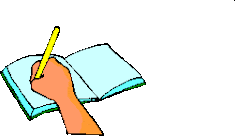 Bài 10: OXIDE
I. KHÁI NIỆM
- Khái niệm: Oxide là hợp chất của hai nguyên tố, trong đó có một nguyên tố là oxygen.
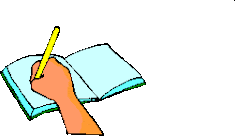 Bài 10: OXIDE
I. KHÁI NIỆM
- Quy tắc gọi tên oxide:
Tên oxide = tên nguyên tố + oxide
Với kim loại có nhiều hóa trị:
Tên oxide = tên nguyên tố (hóa trị của nguyên tố kim loại) + oxide
Với phi kim có nhiều hóa trị:
Tên oxide  =                 tên nguyên tố                              +                              oxide
                        (tiền tố chỉ số nguyên tố phi kim)             (tiền tố chỉ số nguyên tử oxygen)
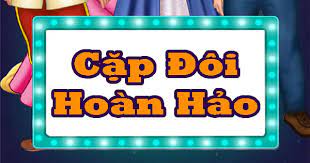 Thể lệ trò chơi: Mỗi bạn sẽ nhận một mẩu giấy có ghi thông tin tên oxide hoặc CTHH của 1 oxide bất kì và yêu cầu HS tìm nửa còn lại sao cho khớp giữa tên và CTHH.
II. TÍNH CHẤT HÓA HỌC
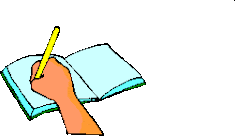 Bài 10: OXIDE
II. TÍNH CHẤT HÓA HỌC
1. Oxide acid
Oxide acid khi tác dụng với dung dịch base tạo thành muối và nước.
VD: CO2 + Ca(OH)2  CaCO3 + H2O
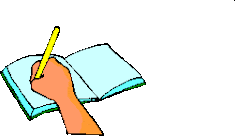 Bài 10: OXIDE
II. TÍNH CHẤT HÓA HỌC
2. Oxide base 
Oxide base khi tác dụng với dung dịch acid tạo thành muối và nước.
VD: CuO + H2SO4 CuSO4 + H2O
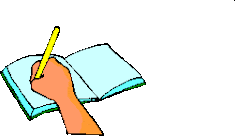 Bài 10: OXIDE
II. TÍNH CHẤT HÓA HỌC
3. Oxide lưỡng tính
Oxide lưỡng tính tác dụng được với cả dung dịch acid, dung dịch base tạo thành muối và nước.
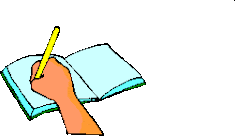 Bài 10: OXIDE
II. TÍNH CHẤT HÓA HỌC
4. Oxide trung tính
Oxide trung tính không tác dụng với dung dịch acid và dung dịch hay còn gọi là oxide không tạo muối.
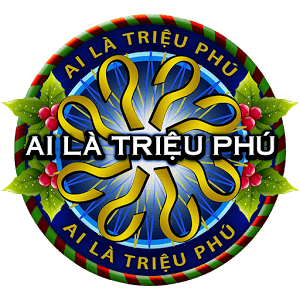 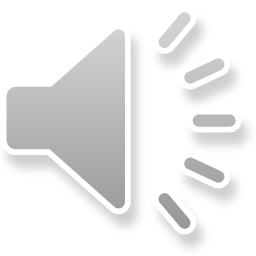 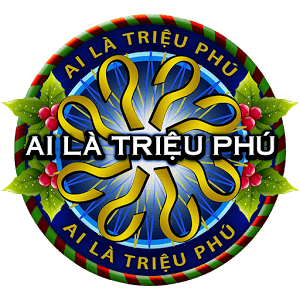 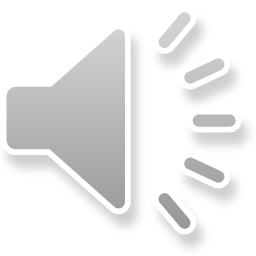 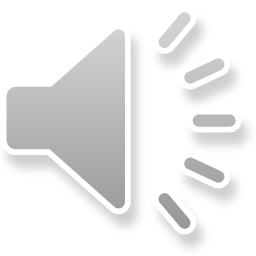 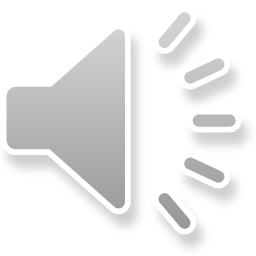 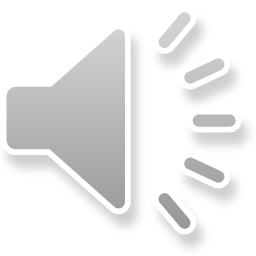 Câu hỏi 1 : Oxide là hợp chất tạo nên từ mấy nguyên tố?
A. 1.
B. 2.
C. 3.
D. 4.
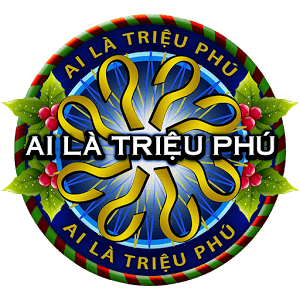 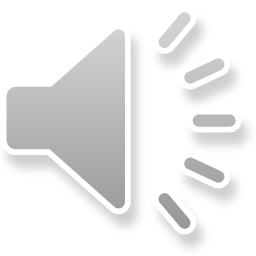 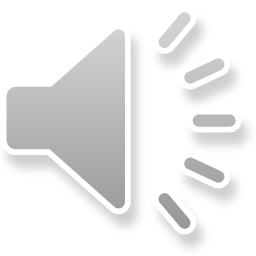 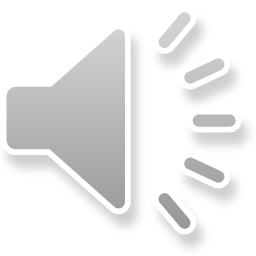 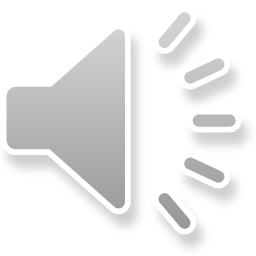 Câu hỏi 2: Công thức hóa học của oxide tạo bởi N và O, trong đó N có hóa trị V là
A. N2O5.
B. N2O.
C. N5O2.
D. NO.
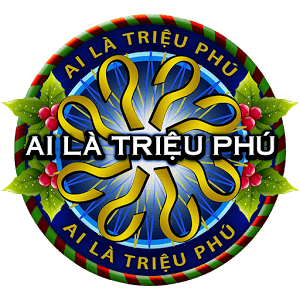 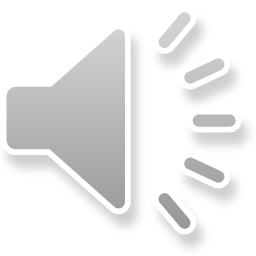 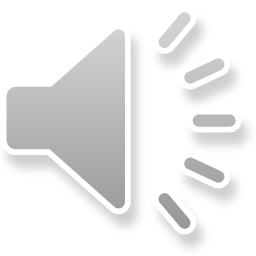 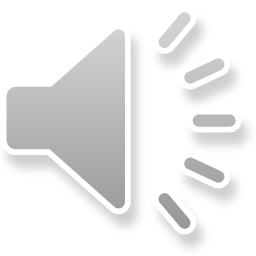 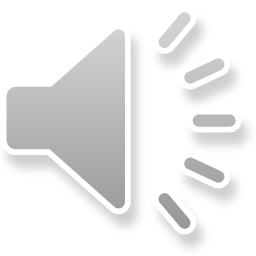 Câu hỏi 3: Công thức hóa học của oxide tạo bởi Al và O, trong đó Al có hóa trị III là
A. Al3O2.
B. AlO.
D. AlO3.
C. Al2O3.
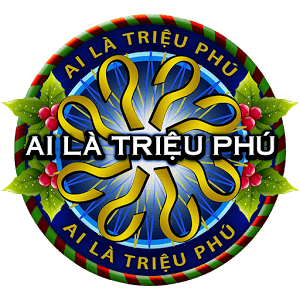 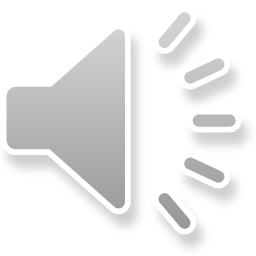 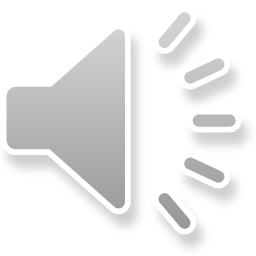 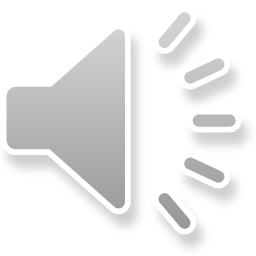 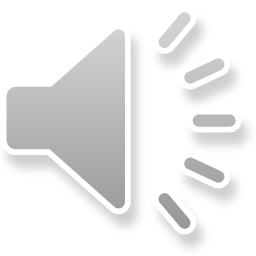 Câu hỏi 4: Hợp chất oxide nào sau đây không phải là oxide base?
B. PdO2.
A. CrO3.
C. Fe3O4.
D. SiO2.
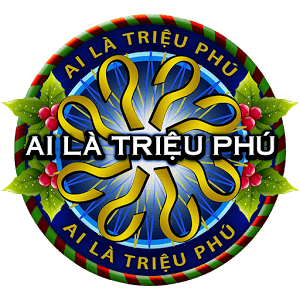 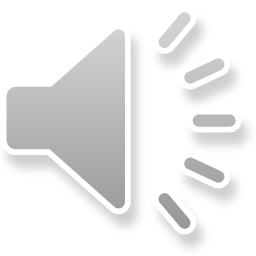 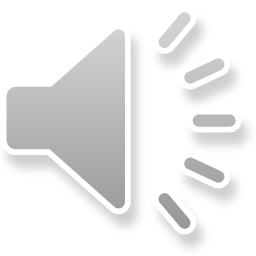 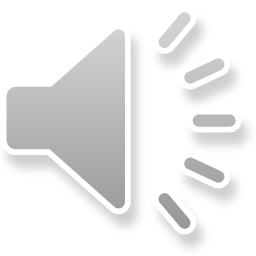 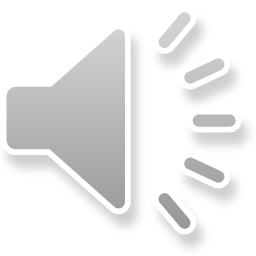 Câu hỏi 5: Oxide bắt buộc phải có nguyên tố nào?
A. Oxgen.
B. Halogen.
C. Hydrogen.
D. Sulfur.
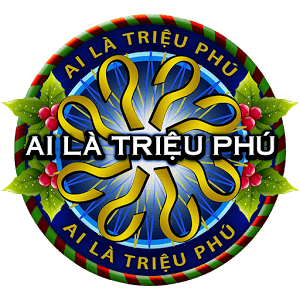 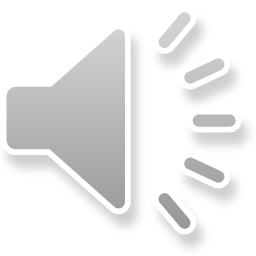 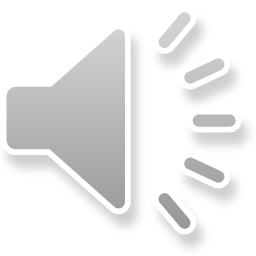 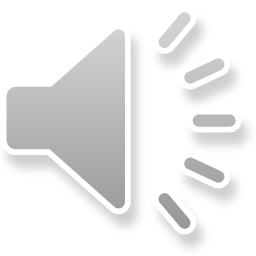 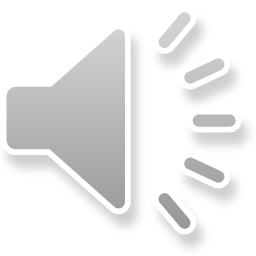 Câu hỏi 6: Acid tương ứng của CO2 là:
A. H2SO4.
B. H3PO4.
D. HCl.
C. H2CO3.
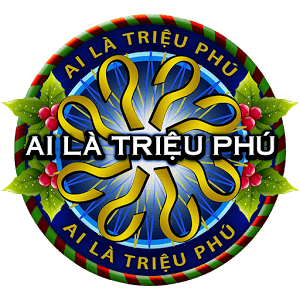 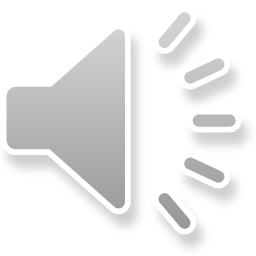 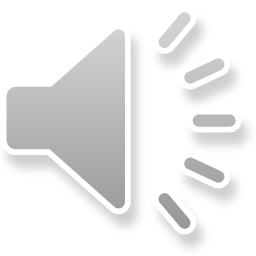 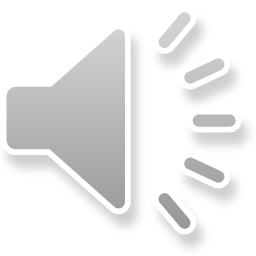 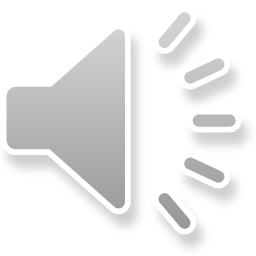 Câu hỏi 7: Oxide nào sau đây là nguyên nhân gây ra hiệu ứng nhà kính?
A. Na2O.
B. CO2.
C. CaO.
D. CuO.
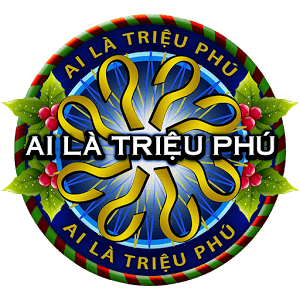 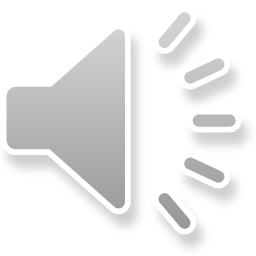 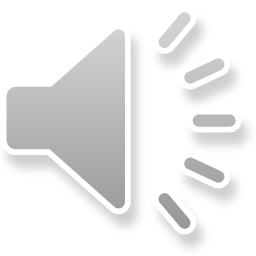 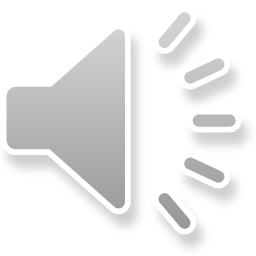 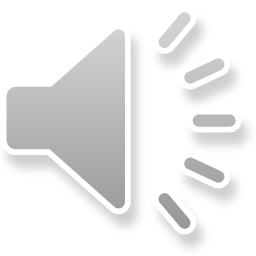 Câu hỏi 8: CaO dùng làm chất khử chua đất trồng là ứng dụng tính chất hóa học gì của CaO?
B. Tác dụng với base.
A. Tác dụng với muối.
C. Tác dụng với oxide acid.
D. Tác dụngvới acid.
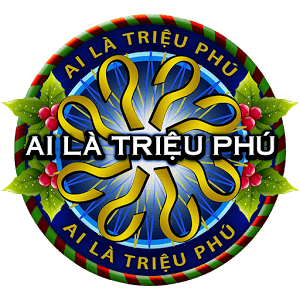 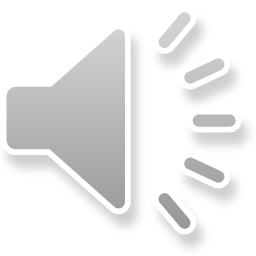 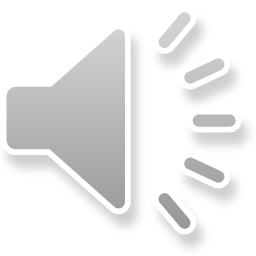 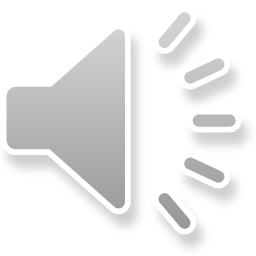 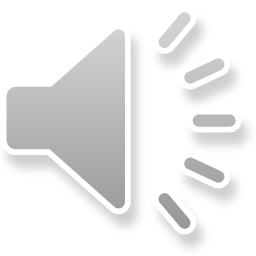 Câu hỏi 9: Sử dụng chất thử nào để phân biệt hai chất rắn màu trắng: CaO và P2O5?
B. Giấy quỳ ẩm.
A. Dungdịch phenolphthalein.
C. Dung dịch hydrochloric acid
D. A , B và C đều đúng.
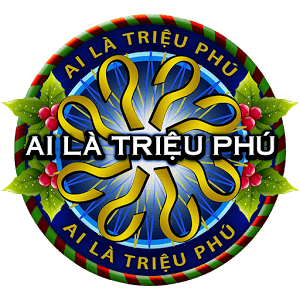 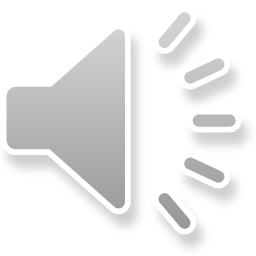 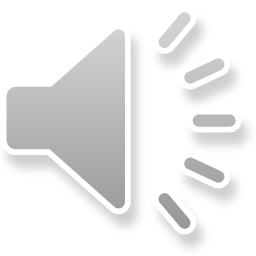 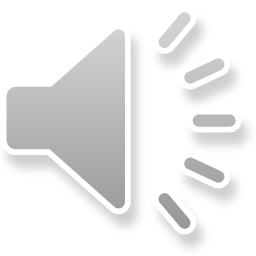 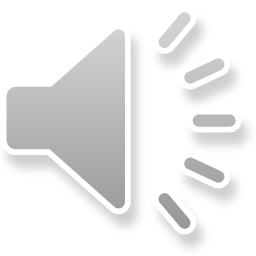 Câu hỏi 10: Oxide nào sau đây khi tác dụng với nước tạo ra dung dịch có pH > 7 ?
A. SO3.
B. CaO.
C. CO2.
D. CO.
“Nhà nông thông thái”
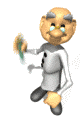 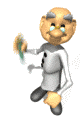 “Trong quá trình cải tạo đất trồng trọt, nếu gặp đất chua thì em sẽ làm gì để cải tạo đất, hãy đưa ra giải pháp an toàn và tiết kiệm nhất?”
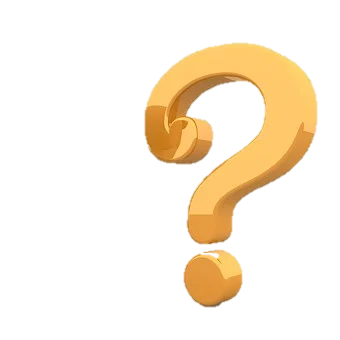 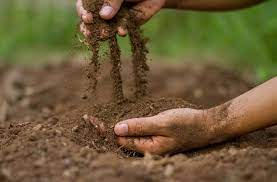 “Nhà nông thông thái”
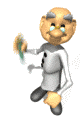 “Trong quá trình cải tạo đất trồng trọt, nếu gặp đất chua thì em sẽ làm gì để cải tạo đất, hãy đưa ra giải pháp an toàn và tiết kiệm nhất?”
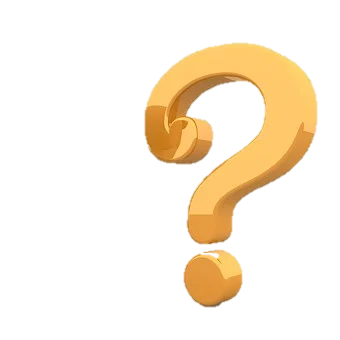 Nguyên nhân làm đất chua chính là dư lượng aicid, nên ta cần bón bột vôi để àm giảm độ chua của đất trước khi trồng trọt. Vôi vừa có giá cả hợp lý, khi phản ứng với axit trong đất tạo ra sản phẩm thân thiện, không gây độc với con người và môi trường theo phản ứng:
CaO + 2HCl  CaCl2 + H2O
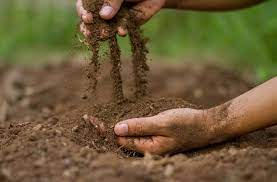 Chào tạm biệt 
và hẹn gặp lại!!!